3 FUN CLASS ACTIVITIES
THE COLOR GAME
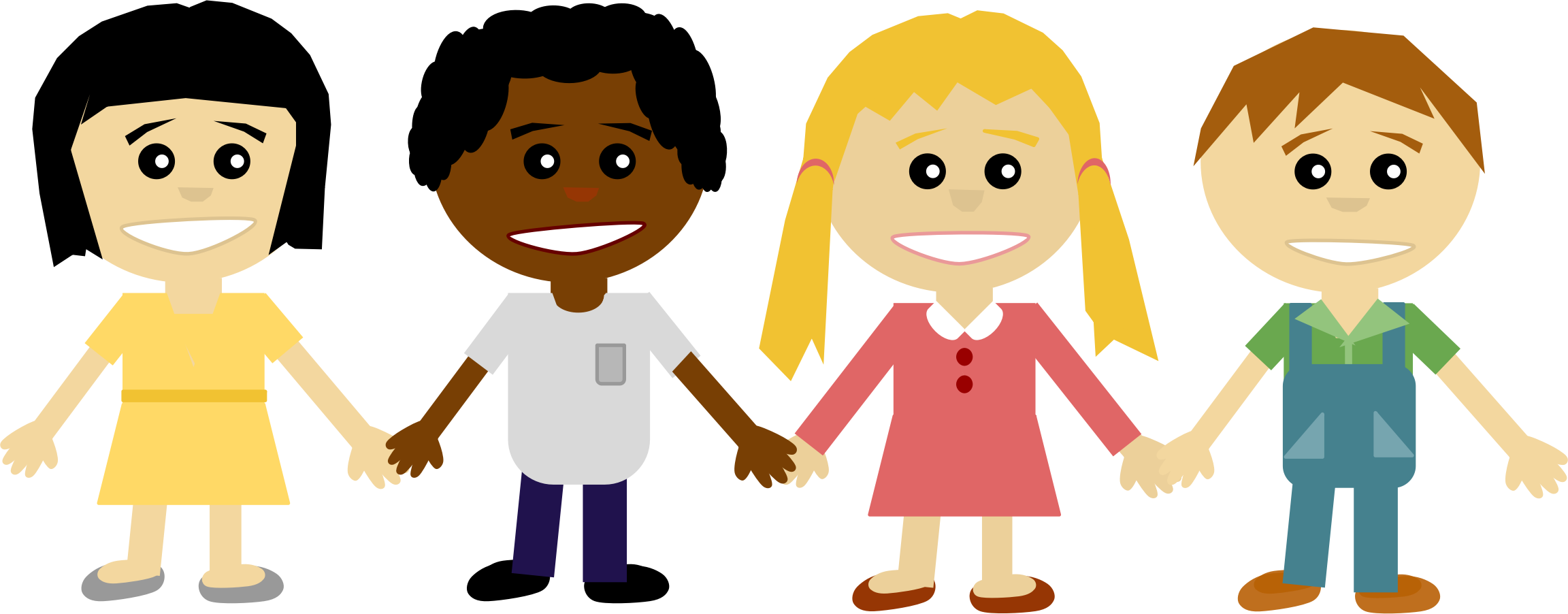 OUTLINE
Believe the Color
Find the Color
My Personal Rainbow
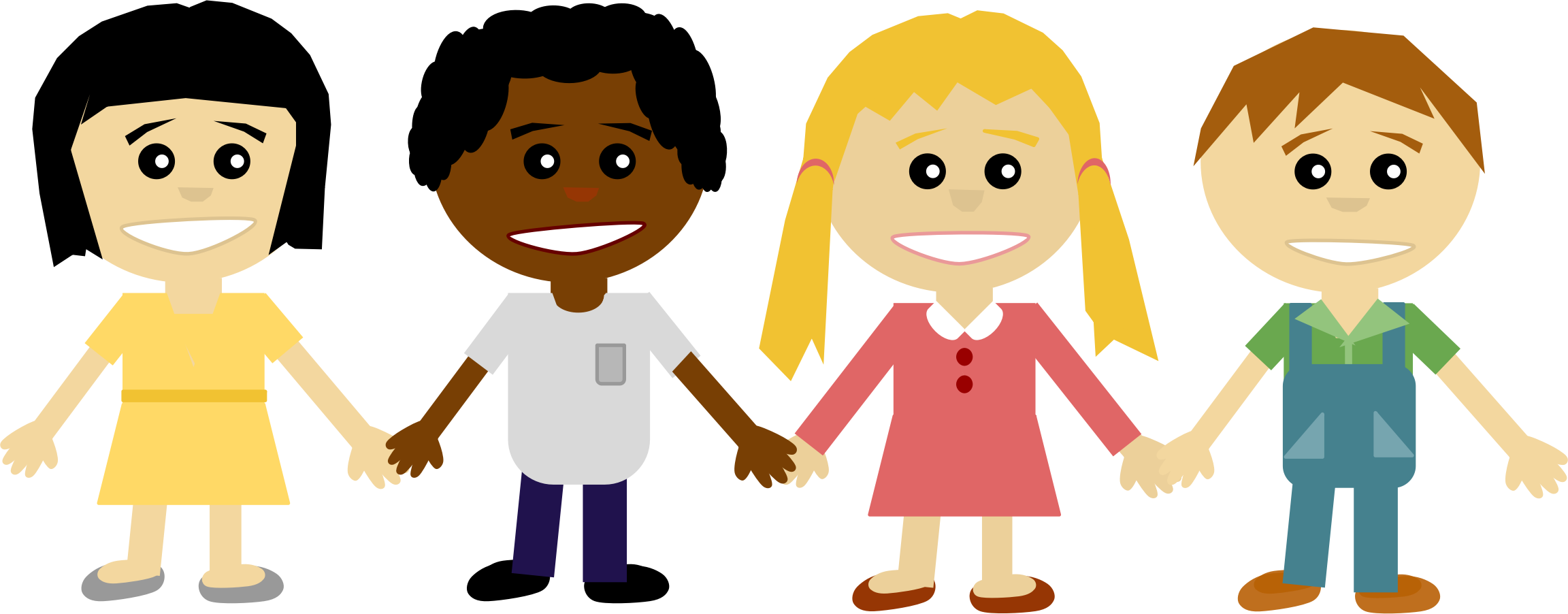 1. RULES
YELLOW!
BELIEVE THE COLORS!!!
NOT THE WORDS!!!
BLUE
RED
GREEN!
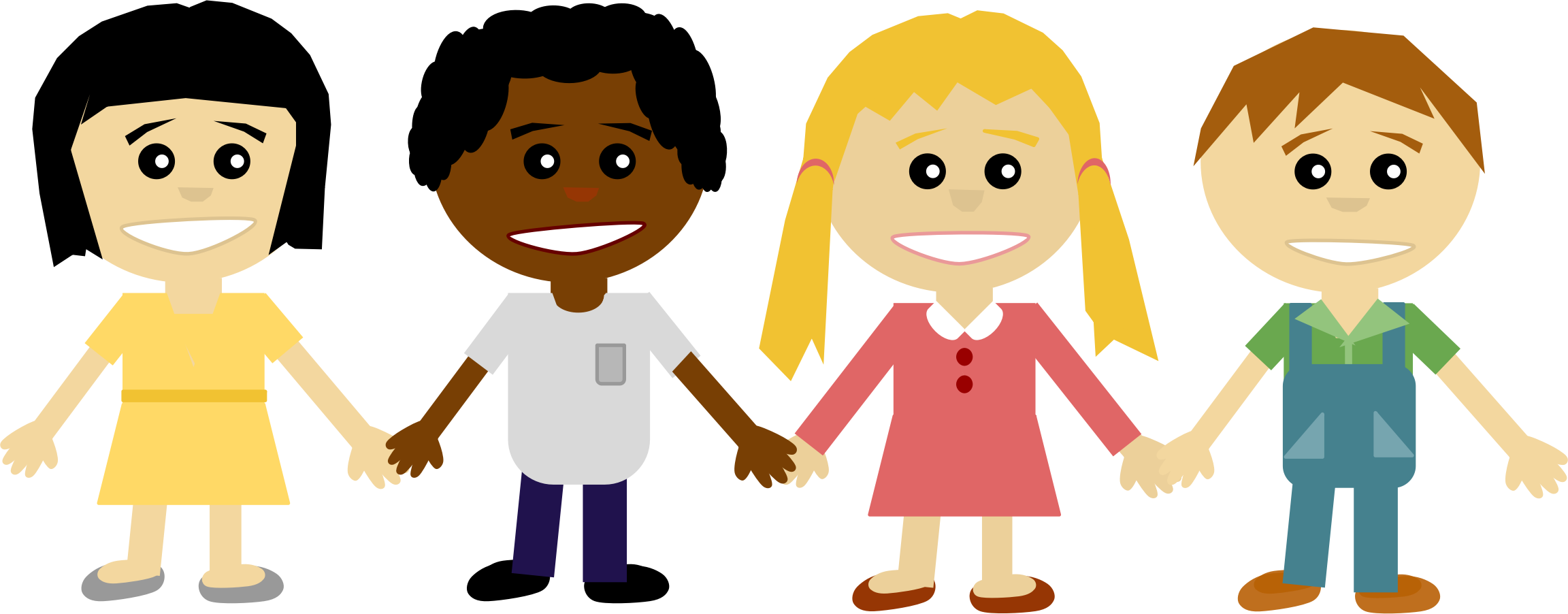 2
1
3…
START!
YELLOW
[Speaker Notes: Answer: GREEN]
BLUE
[Speaker Notes: Answer: ORANGE]
RED
[Speaker Notes: Answer: PINK]
BLACK
[Speaker Notes: Answer: PURPLE]
WHITE
[Speaker Notes: Answer: BLACK]
ORANGE
[Speaker Notes: Answer: PINK]
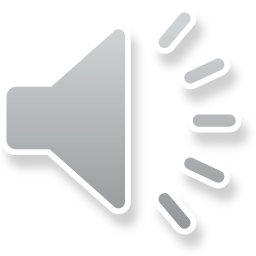 GOOD JOB!
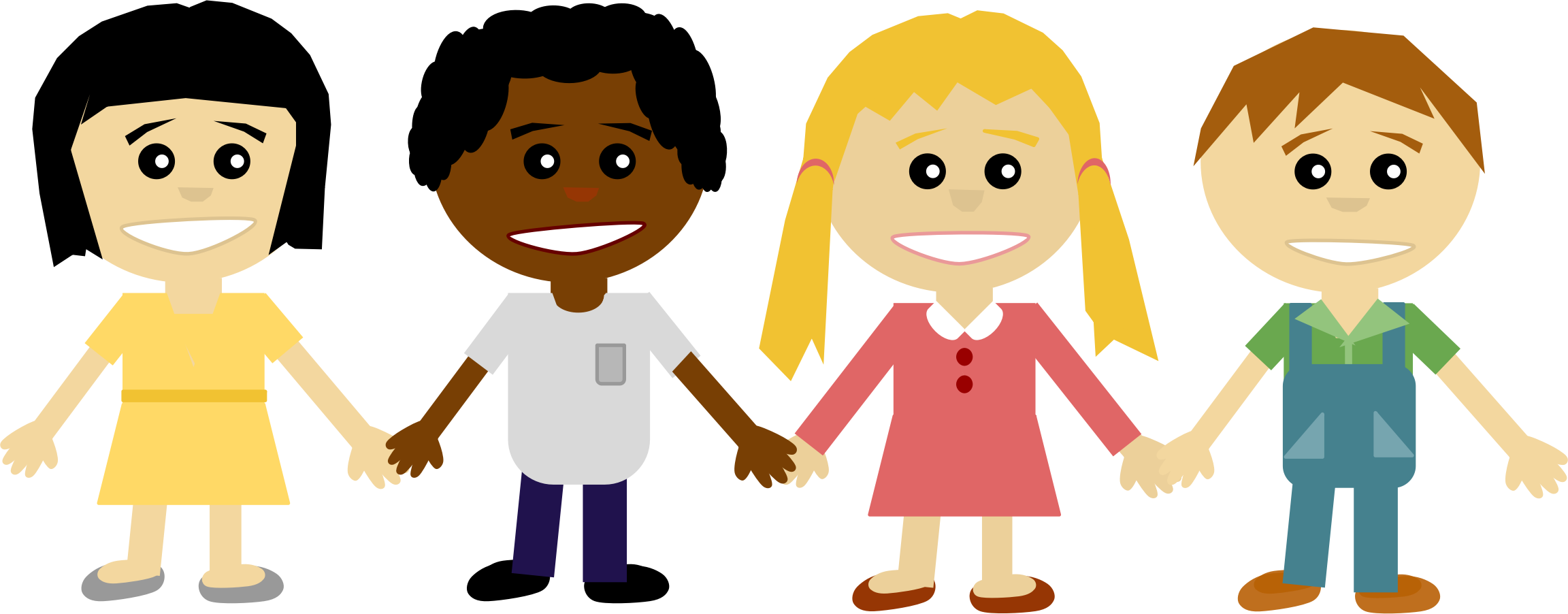 2. RULES
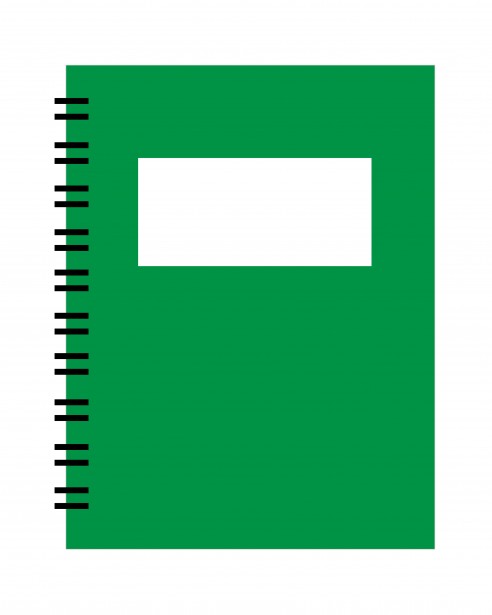 FIND THE COLORS
IN YOUR CLASSROOM!
HMM..
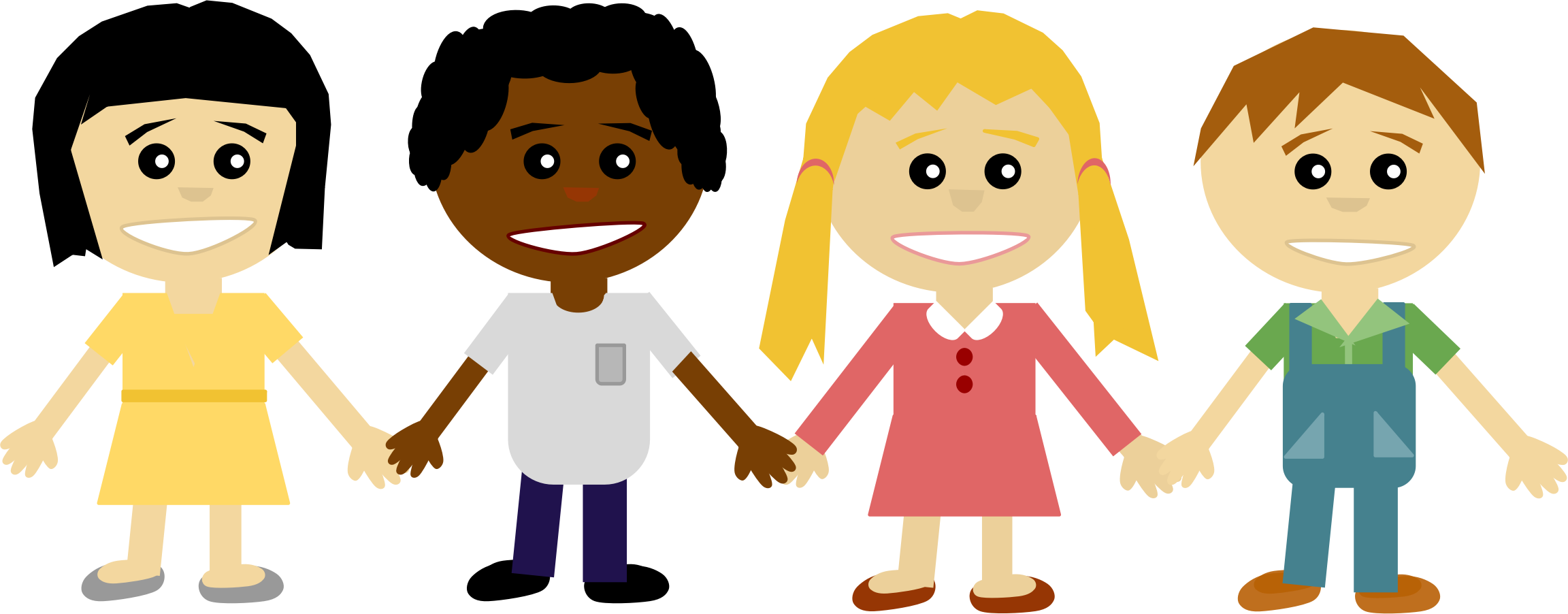 HERE!
2
1
3…
START!
FIND SOMETHING…
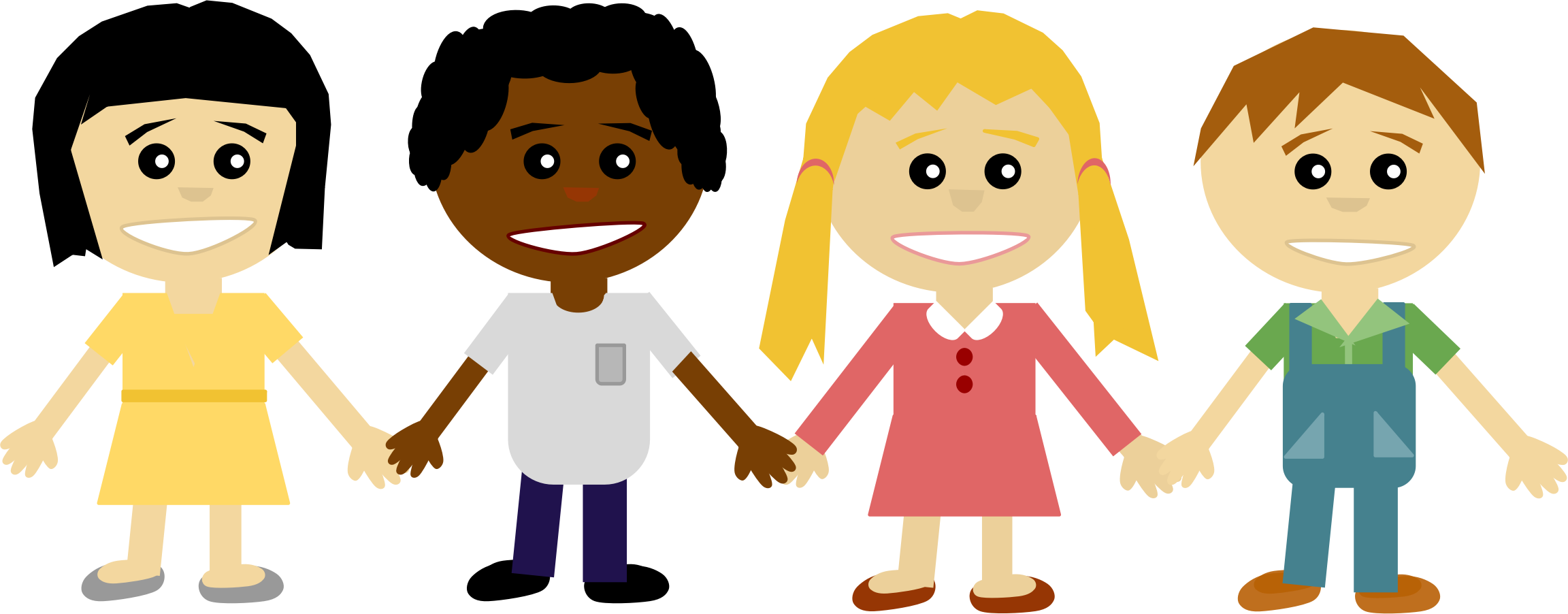 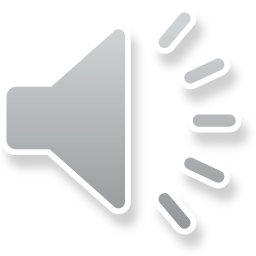 GOOD JOB!
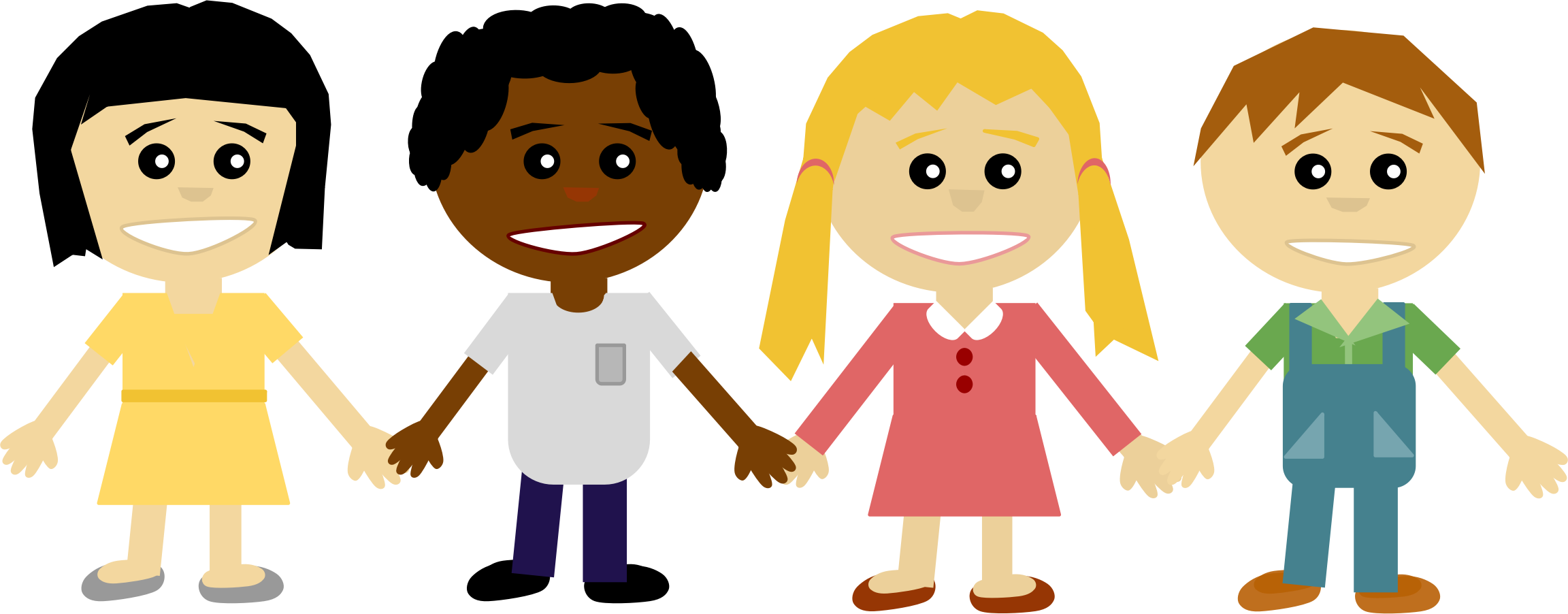 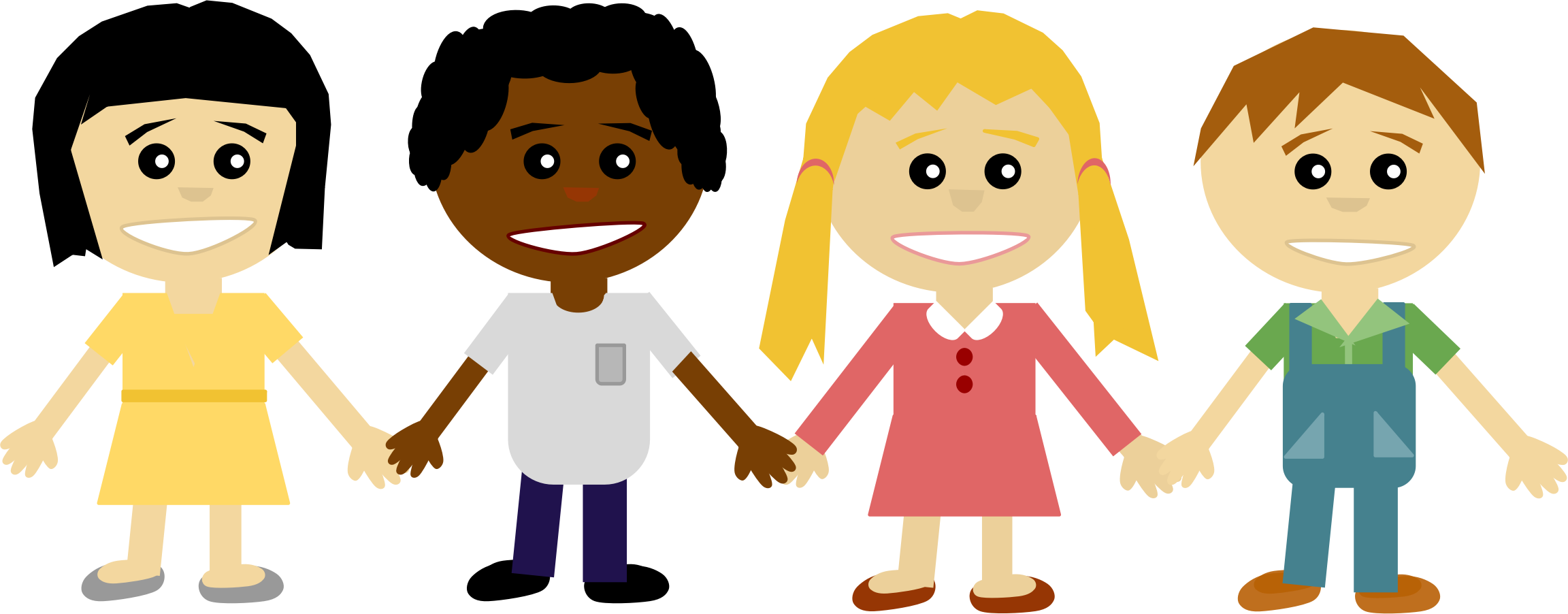 3. RULES
RAINBOWS ARE COOL! 
THEY HAVE ________ COLORS:
7
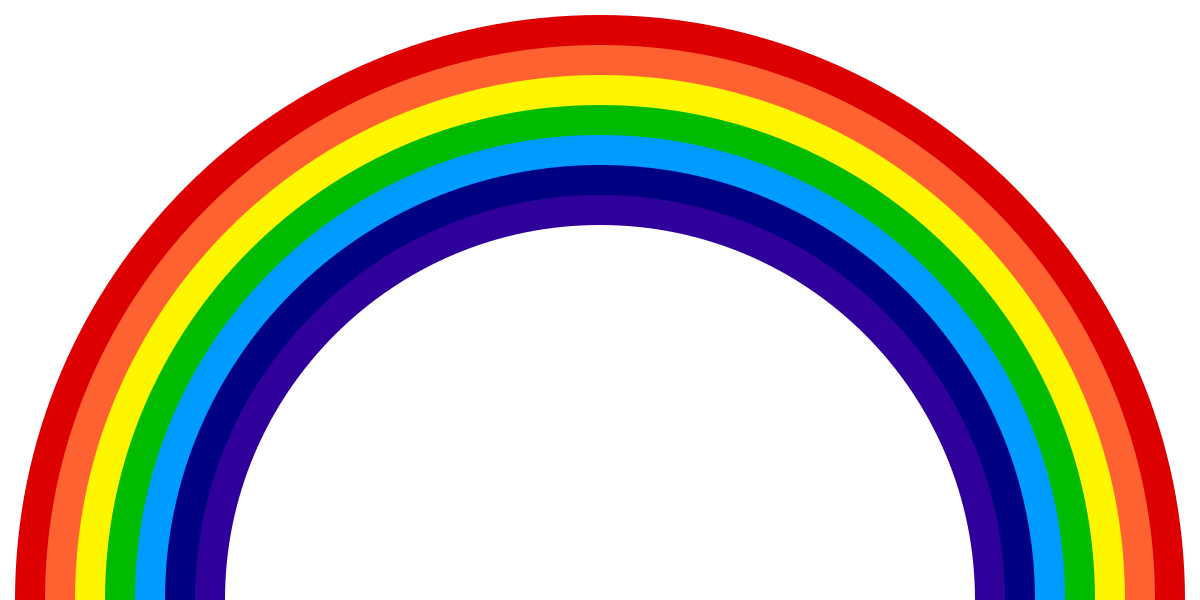 Draw your rainbow
1st color: MY FAVORITE COLOR
2nd color: HAPPY COLOR
3rd color: SAD COLOR
4th color: COLOR OF MY FAVORITE SHOES
5th color: COLOR OF MY HAT
6th color: COLOR THAT MAKES ME SMILE!
7th color: COLOR OF MY FAVORITE TOY
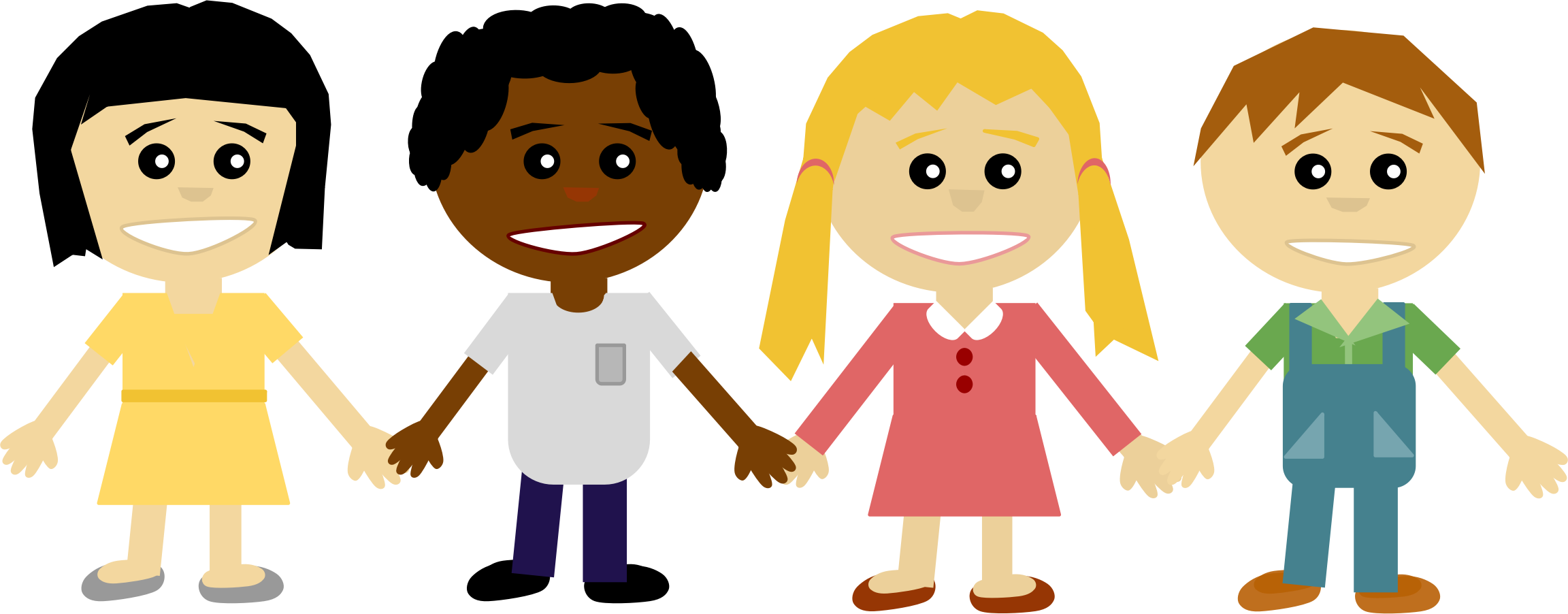 I CAN MAKE MY RAINBOW!
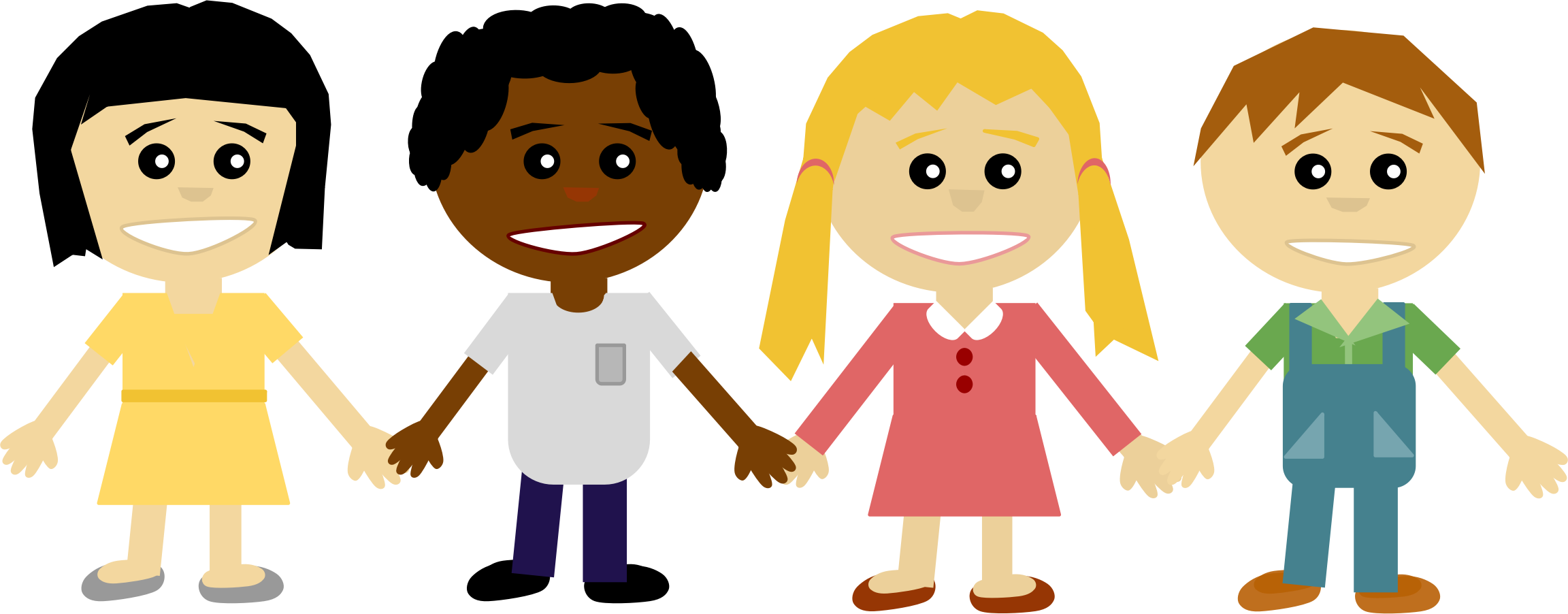 SHOW ME!
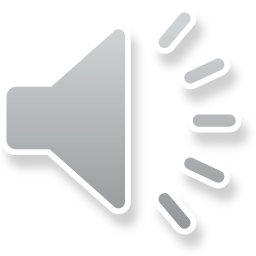 GOOD JOB!
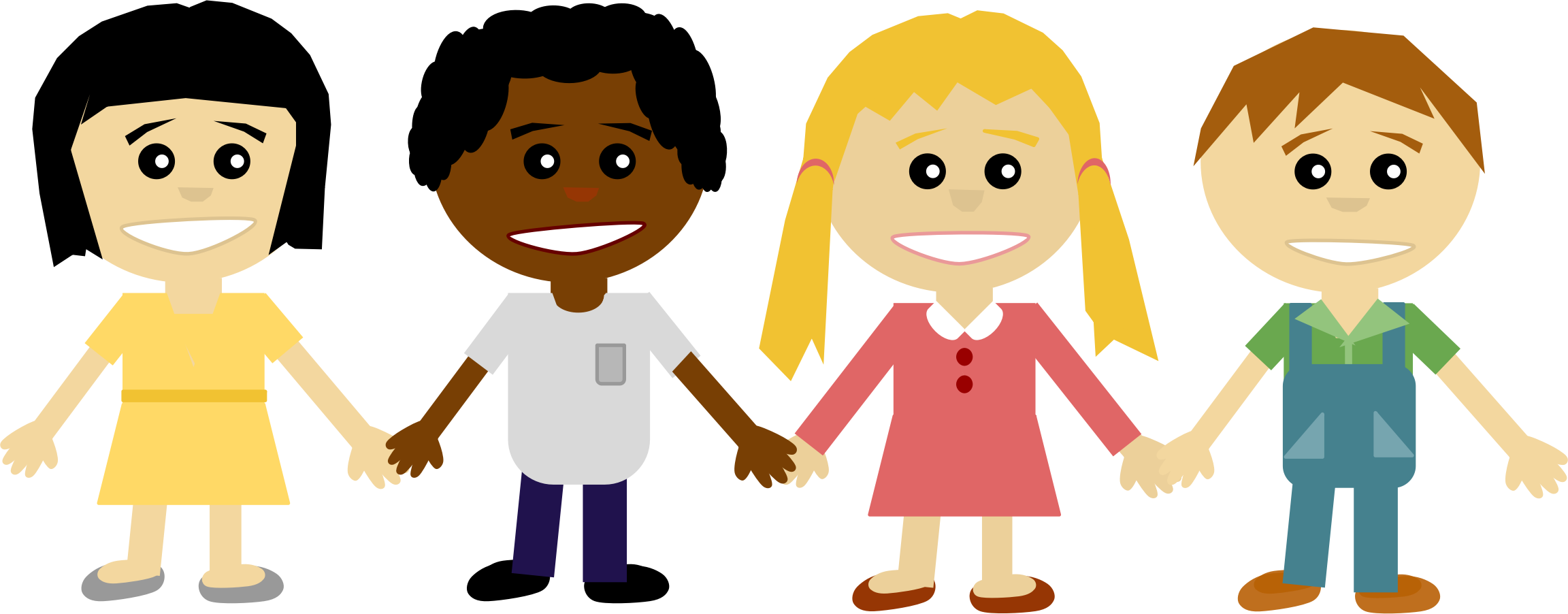